Przepisy prawa a postepowanie interwencyjne nauczycieli wobec uczniów
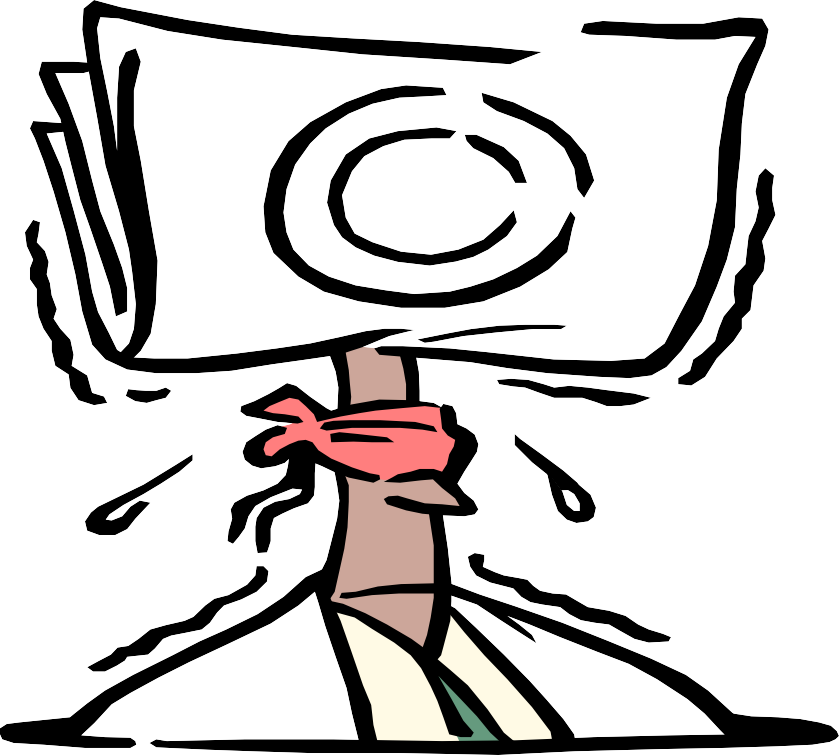 dr Roman Waluś
Przepisy prawa a postepowanie interwencyjne nauczycieli wobec uczniów
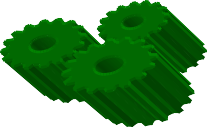 art. 5 ustawy Prawo oświatowe - nauczyciel w swoich działaniach dydaktycznych, wychowawczych i opiekuńczych ma obowiązek kierowania się dobrem uczniów, troską o ich zdrowie, postawę moralną i obywatelską, z poszanowaniem godności osobistej ucznia.
art. 6 ustawy Karta Nauczyciela – nauczyciel rzetelnie realizuje zadania związane z powierzonym mu stanowiskiem oraz podstawowymi (...), w tym zadania związane z zapewnieniem bezpieczeństwa uczniom w czasie zajęć organizowanych przez szkołę;
41 ust.1 Konstytucji RP -  ,,Każdemu zapewnia się nietykalność osobistą i wolność osobistą. Pozbawienie lub ograniczenie wolności może nastąpić tylko na zasadach i w trybie określonych w ustawie”.
2
Agresywne zachowanie          ucznia (bójka, pobicie, agresja wobec nauczyciela)
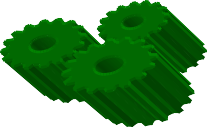 Pytanie:
Czy nauczyciel może użyć siły fizycznej w trudnej sytuacji?
Na ile aktywna może być postawa nauczyciela w szkole w sytuacji zagrożenia, aby mógł temu zagrożeniu przeciwdziałać (np. bójka uczniów, agresja fizyczna lub werbalna ucznia wobec nauczyciela)?

art. 427 Kodeksu cywilnego 
kto z mocy ustawy lub umowy jest zobowiązany do nadzoru nad osobą, której z powodu wieku albo stanu psychicznego lub cielesnego winy poczytać nie można, ten obowiązany jest do naprawienia szkody wyrządzonej przez tę osobę, chyba że uczynił zadość obowiązkowi nadzoru albo że szkoda byłaby powstała także przy starannym wykonywaniu nadzoru.
3
Agresywne zachowanie ucznia (bójka,            pobicie, agresja wobec nauczyciela)
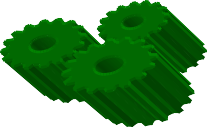 Nauczyciel odpowiada za zapewnienie bezpieczeństwa uczniom, co niekiedy może wymagać nawet użycia siły fizycznej wobec ucznia. Użycie siły jest dopuszczalne jednak wyłącznie w ramach obrony koniecznej. 

‚Obezwładnienie” – TAK. Uderzenie – NIE

art. 423 Kodeksu cywilnego 
kto działa w obronie koniecznej, odpierając bezpośredni i bezprawny zamach na jakiekolwiek dobro własne lub innej osoby, ten nie jest odpowiedzialny za szkodę wyrządzoną napastnikowi. 

art. 25 § 1 Kodeksu karnego 
nie popełnia przestępstwa, kto w obronie koniecznej odpiera bezpośredni, bezprawny zamach na jakiekolwiek dobro chronione prawem.
4
Agresywne zachowanie ucznia (bójka,            pobicie, agresja wobec nauczyciela)
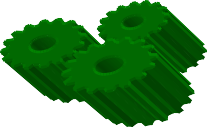 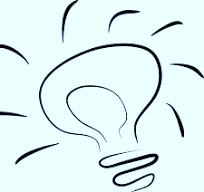 Pamiętajmy
Czyn popełniony w obronie koniecznej – na przykład naruszenie nietykalności cielesnej poprzez chwycenie ręki napastnika, mimo iż wyczerpuje ustawowe znamiona czynu zabronionego, jest legalny, a więc czyn ten nie jest sprzeczny z prawem, nie może być przestępstwem.

Użycie siły fizycznej może mieć miejsce tylko w sytuacji zagrożenia, nie może mieć miejsca po jego ustaniu.
5
Agresywne zachowanie ucznia (bójka,            pobicie, agresja wobec nauczyciela)
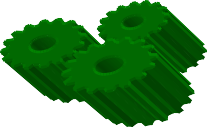 Casus nr 1: 
uczeń mający 17 lat, przewyższający warunkami fizycznymi, w tym ciężarem ciała, swoją wychowawczynię, będąc w stanie widocznego wzburzenia, gwałtownie skierował się w kierunku wychowawczyni. Trzymając w ręku ołówek wykrzykiwał, że zrobi jej krzywdę. 

Prawo do obrony jest prawem samoistnym, co oznacza, że korzystanie z niego nie doznaje ograniczeń, w szczególności nie można odmawiać prawa do czynnej obrony wymaganiem, aby nie istniał inny sposób uniknięcia zamachu.
6
Agresywne zachowanie ucznia (bójka,            pobicie, agresja wobec nauczyciela)
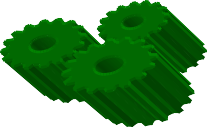 Casus nr 2: 
wychowawczyni broniąc się przez swoim wychowankiem (w sytuacji opisanej w casusie nr 1) doprowadziła do naruszenia czynności narządów ciała u agresora (wychowanka), polegających na złamaniu dwóch żeber. 

Pytanie: 
czy wolno przy ocenie właściwości i prawidłowości zastosowania obrony koniecznej przez nauczyciela, brać pod uwagę skutki jego działania obronnego? 

Odpowiedź:
przy ocenie właściwości i prawidłowości zastosowania obrony koniecznej przez nauczyciela nie bierzemy pod uwagę skutków obrony.
7
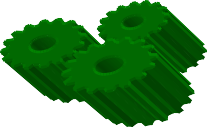 Prawo własności w praktyce – telefony komórkowe i inne urządzenia elektroniczne
8
Prawo własności w praktyce –                   telefony komórkowe (...)
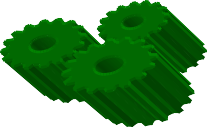 Czym jest prawo własności i jak powinno być wykonywane?
Art. 64 Konstytucji
Każdy ma prawo do własności, (...), Własność, inne prawa majątkowe oraz prawo dziedziczenia podlegają równej dla wszystkich ochronie prawnej. Własność może być ograniczona tylko w drodze ustawy i tylko w zakresie, w jakim nie narusza ona istoty prawa własności.
art. 140 Kodeksu cywilnego 
prawo własności jest prawem rzeczowym, którego treścią jest uprawnienie do posiadania, korzystania oraz rozporządzania rzeczami z wyłączeniem innych osób w granicach ustanowionych przepisami prawa i zasadami współżycia społecznego.
9
Prawo własności w praktyce –                   telefony komórkowe (...)
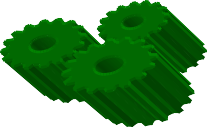 Co na to prawo oświatowe?
Art. 99 pkt. 4 Prawo oświatowe
Obowiązki ucznia określa się w statucie szkoły z uwzględnieniem m.in. obowiązków w zakresie:
przestrzegania warunków wnoszenia i korzystania z telefonów komórkowych i innych urządzeń elektronicznych na terenie szkoły.

Korzystanie z telefonów – niezbędne uregulowanie w statucie!

Prawo nie dopuszcza całkowitego zakazu przynoszenia do szkoły urządzeń telekomunikacyjnych i elektronicznych, ale daje podstawę do ograniczania swobody korzystania z tych urządzeń przez uczniów postanowieniami statutu.
10
Prawo własności w praktyce –                   telefony komórkowe (...)
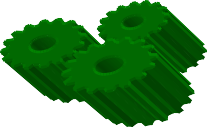 Zapisy statutu dotyczące telefonów – kiedy zgodne z prawem - sprawdźmy, czy przedstawione przykładowe zapisy statutu szkoły są prawidłowe i zgodne z prawem:
1) Uczeń ma obowiązek wyłączyć telefon komórkowy oraz inne urządzenia elektroniczne przy wejściu na teren szkoły i pozostawić go w szatni w swojej zamykanej na klucz szafce.
2) Uczeń może włączyć telefon w uzasadnionych przypadkach za zgodą nauczyciela lub skorzystać z telefonu stacjonarnego w sekretariacie szkoły.
3) Uczeń może być ukarany odebraniem telefonu komórkowego bądź innego urządzenia elektronicznego za nieuzasadnione i niezgodne ze statutem jego użycie.
4) Zdeponowane w sekretariacie szkoły urządzenia mogą być zwrócone wyłącznie rodzicom.
11
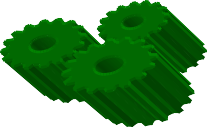 Robienie zdjęć, nagrywanie filmów z nauczycielami przez uczniów lub ich rodziców
Pytanie: 
Nauczyciele są objęci ochroną przewidzianą dla funkcjonariuszy publicznych, czy w związku z tym mogą być nagrywani w czasie wykonywania swoich obowiązków np. przez uczniów bądź rodziców?

art. 63 ust. 1 ustawy z dnia 26 stycznia 1982 r. Karta Nauczyciela 
- nauczyciel podczas lub w związku z pełnieniem obowiązków służbowych korzysta z ochrony przewidzianej dla funkcjonariuszy publicznych na zasadach określonych w ustawie z dnia 6 czerwca 1997 r. Kodeks karny.
12
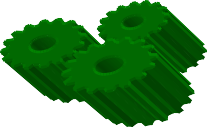 Robienie zdjęć, nagrywanie filmów z nauczycielami przez uczniów lub ich rodziców
Odpowiedź:
Objęcie nauczycieli ochroną jak funkcjonariuszy publicznych nie ma wpływu na możliwość nagrywania czy fotografowania nauczycieli przez uczniów, czy rodziców.  Ma to znaczenie przy dochodzeniu ochrony. Nie jest zabronione fotografowanie i filmowanie nauczycieli. Dopiero bezprawne rozpowszechnianie zdjęć i nagrań nauczycieli bez ich zgody jest chronione.
czyli:
Nagrywanie TAK – rozpowszechnianie – NIE
Ochrona wynika z art. 23 i 24 Kodeksu cywilnego oraz przepisów prawa autorskiego w zakresie prawa do wizerunku (art. 81 ustawy z prawie autorskim i prawach pokrewnych).
13
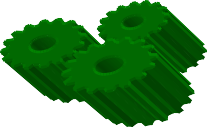 Przepisy Kodeksu karnego mające         bezpośrednie zastosowanie do nauczycieli              pozostających pod ochrona prawną
Sankcjom karnym podlegają następujące czyny popełnione wobec nauczycieli:

art. 222 – naruszenie nietykalności osobistej funkcjonariusza publicznego,
art.. 223 – czynną napaść na funkcjonariusza publicznego wspólnie z innymi osobami lub z użyciem broni palnej albo innego niebezpiecznego przedmiotu lub środka obezwładniającego,
art.. 224 § 2 – stosowanie groźby bezprawnej lub przemocy w celu zmuszenia funkcjonariusza publicznego do przedsięwzięcia lub zaniechania prawnej czynności służbowej,
art. 226 – znieważenie funkcjonariusza publicznego.
14
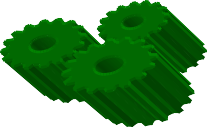 Egzekwowanie przepisów     zakazujących spożywania     alkoholu na terenie szkoły
15
Egzekwowanie przepisów zakazujących              spożywania alkoholu na terenie szkoły
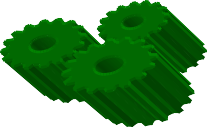 Art. 14 ust. 1 pkt 1 ustawy z dnia 26 października 1982 r. o wychowaniu w trzeźwości i przeciwdziałaniu alkoholizmowi -
wprowadza bezwzględny zakaz sprzedaży, podawania i spożywania napojów alkoholowych na terenie szkół oraz innych zakładów i placówek oświatowo-wychowawczych, opiekuńczych i domów studenckich. 
Pojęcie szkoły interpretować należy w znaczeniu, jakie temu pojęciu nadaje ustawa z dnia 7 września 1991 r. o systemie oświaty (Dz. U. z 2004 r. Nr 256, poz. 2572, z późn. zm.). Nie istnieją wyjątki od zakazu spożywania napojów alkoholowych na terenie szkół.
16
Egzekwowanie przepisów zakazujących              spożywania alkoholu na terenie szkoły
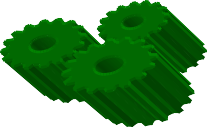 Napój alkoholowy a napój bezalkoholowy
Art.  46. Ustawa o wychowaniu w trzeźwości (...)
napojem alkoholowym w rozumieniu ustawy jest produkt przeznaczony do spożycia zawierający alkohol etylowy pochodzenia rolniczego w stężeniu przekraczającym 0,5% objętościowych alkoholu.
napój bezalkoholowy to napój, który zawiera mniej niż 0,5% objętości alkoholu.
Art.  43. Ustawa o wychowaniu w trzeźwości (...)
sprzedaż lub podawanie napojów alkoholowych wbrew przepisom;
1.  Kto sprzedaje lub podaje napoje alkoholowe w wypadkach, kiedy jest to zabronione, albo bez wymaganego zezwolenia lub wbrew jego warunkom, podlega grzywnie.
17
Egzekwowanie przepisów zakazujących              spożywania alkoholu na terenie szkoły
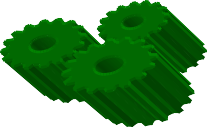 Zakaz sprzedaży energetyków dla dzieci i młodzieży -  obowiązuje od 1 stycznia 2024 roku. 
art. 12m. 1 ustawy o zdrowiu publicznym, 
- zabrania się sprzedaży napojów z dodatkiem kofeiny lub tauryny osobom poniżej 18. roku życia;
na terenie jednostek systemu oświaty, o których mowa w art. 2 ustawy z dnia 14 grudnia 2016 r. - Prawo oświatowe;
"za napój z dodatkiem kofeiny lub tauryny uważa się wyrób w postaci napoju będący środkiem spożywczym, ujęty w Polskiej Klasyfikacji Wyrobów i Usług w klasie 10.89 oraz w dziale 11, w którego składzie znajduje się kofeina w proporcji przewyższającej 150 mg/l lub tauryna, z wyłączeniem substancji występujących w nim naturalnie".
18
Egzekwowanie przepisów zakazujących              spożywania alkoholu na terenie szkoły
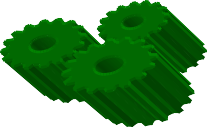 Interwencja „cztery zet” – natychmiastowe reagowanie
zapewnij nietrzeźwemu uczniowi bezpieczeństwa i odizolowanie go od pozostałych osób  (art. 68 ust. 1 pkt 3 i 6 ustawy Prawo oświatowe, art. 7 ust. 1 i 2 pkt 6 KN, § 2, 13 i 14 rozporządzenia MENiS z 31 grudnia 2002 r.),
zawiadom rodziców i zażądaj niezwłocznego odebrania dziecka ze szkoły;
zawiadom pogotowie ratunkowe, jeśli stan ucznia zagraża jego bezpieczeństwu,
zawiadom Policję w sytuacji, gdy uczeń spożywał alkohol na terenie szkoły lub swoim zachowaniem zagraża bezpieczeństwu innych osób (art. 14 ust. 1 oraz art. 43 ustawy z 26 października 1982 r. o wychowaniu w trzeźwości i przeciwdziałaniu alkoholizmowi).
19
Egzekwowanie przepisów zakazujących              spożywania alkoholu na terenie szkoły
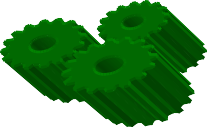 Art. 98. Prawo oświatowe - Statut szkoły zawiera w szczególności:
ust. 1 pkt. 19 - rodzaje kar stosowanych wobec uczniów oraz tryb odwoływania się od kary;
Art. 4. pkt. 1 Ustawa o wspieraniu i resocjalizacji nieletnich
obowiązek zawiadomienia o demoralizacji nieletniego:
Każdy, kto stwierdzi istnienie okoliczności świadczących o demoralizacji nieletniego, w szczególności (...) używanie alkoholu, ma społeczny obowiązek odpowiednio przeciwdziałać temu, a przede wszystkim zawiadomić o tym rodziców lub opiekuna nieletniego, szkołę, sąd rodzinny, Policję lub inny właściwy organ.
Art. 1. 1. Przepisy ustawy stosuje się w zakresie:
- postępowania w sprawach o demoralizację – wobec osób, które ukończyły 10 lat i nie są pełnoletnie;
20
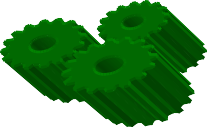 Wyjście ucznia poza szkołę w czasie lekcji/przerw – czy można mu tego zabronić?
21
Wyjście ucznia poza szkołę w czasie       lekcji/przerw – czy można mu tego zabronić?
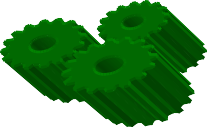 Co na to prawo?
Zgodnie z art. 68 ust. 1 pkt 3 i 6 ustawy Prawo oświatowe dyrektor szkoły lub placówki ma obowiązek zapewnienia bezpieczeństwa osobom uczniowskim w czasie organizowanych zajęć. 
Bezpośredni obowiązek nadzoru nad uczniami przez nauczycieli określa art. 6 ust. 1 pkt 1 Karty Nauczyciela

Statut szkoły:
"Uczeń zobowiązany jest do: nieopuszczania szkoły podczas zajęć lekcyjnych, a także w czasie przerw bez pisemnego zezwolenia wychowawcy lub innego opiekuna (zastępcy wychowawcy, higienistki, zastępcy dyrektora, dyrektora). W razie samowolnego opuszczenia budynku szkoła nie ponosi odpowiedzialności za bezpieczeństwo ucznia"
22
Wyjście ucznia poza szkołę w czasie       lekcji/przerw – czy można mu tego zabronić?
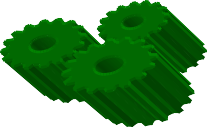 art. 10 i 11 k.c. – osoby, które nie ukończyły 18 roku życianie nie posiadają pełnej zdolności do czynności prawnych oraz pozostają we władzy rodzicielskiej. 

art. 92 k.r.o. - dziecko pozostaje aż do pełnoletności pod władzą rodzicielską (rodzice na czas zajęć lekcyjnych przekazują szkole nadzór nad uczniem, a zatem szkoła odpowiada za bezpieczeństwo i zdrowie ucznia w czasie szkolnym).

Osoby niepełnoletnie
nie mają prawa samodzielnie opuszczać terenu szkoły (bez nadzoru osób nauczycielskich) jeśli chcą opuścić teren szkoły na przerwę, np. w celu udania się do pobliskiego sklepu. 
Osoby pełnoletnie
-     mają prawo opuszczać teren szkoły w czasie przerwy        samodzielnie (np. w celu skorzystania z wyrobów       tytoniowych, co jest im prawnie dozwolone).
23
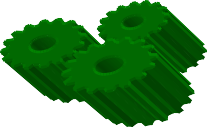 Wyjście ucznia poza szkołę w czasie       lekcji/przerw – czy można mu tego zabronić?
Pytanie: 
W szkole ponadpodstawowej uczeń pełnoletni samowolnie (bez zgody dyżurującego nauczyciela lub innego nauczyciela) opuścił teren szkoły podczas przerwy międzylekcyjnej. Czy szkoła ponosi konsekwencje, gdy w takiej sytuacji zdarzy się wypadek z jego udziałem?

Odpowiedź:
uczeń pełnoletni nie może samowolnie opuszczać szkoły w czasie przerw śródlekcyjnych (§ 14 ust. 1 rozporządzenia  w sprawie bezpieczeństwa i higieny w publicznych i niepublicznych szkołach i placówkach).
24
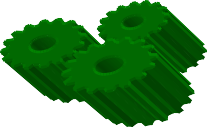 „Odpowiedzialność szkoły”
25
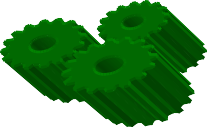 „Odpowiedzialność szkoły”
Art.  427.  KC - Wina w nadzorze
Kto z mocy ustawy lub umowy jest zobowiązany do nadzoru nad osobą, której z powodu wieku albo stanu psychicznego lub cielesnego winy poczytać nie można, ten obowiązany jest do naprawienia szkody wyrządzonej przez tę osobę, chyba że uczynił zadość obowiązkowi nadzoru albo że szkoda byłaby powstała także przy starannym wykonywaniu nadzoru. 
Przepis ten stosuje się również do osób wykonywających bez obowiązku ustawowego ani umownego stałą pieczę nad osobą, której z powodu wieku albo stanu psychicznego lub cielesnego winy poczytać nie można.
26
Dziękuję za poświęcony czas i uwagężyczę sukcesów zawodowych, radości z codziennej pracy.. Zapraszam do kontaktu:rwalus@ad.ath.bielsko.pl
27